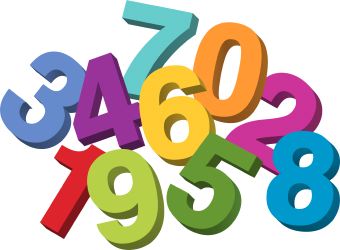 Die
 Zahlen
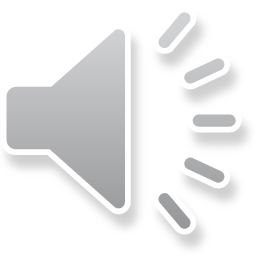 This Photo by Unknown Author is licensed under CC BY-NC-ND
Eins
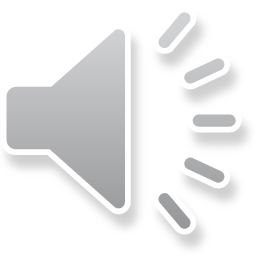 Zwei
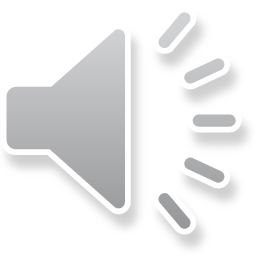 Drei
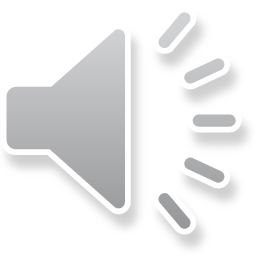 This Photo by Unknown Author is licensed under CC BY-SA
Vier
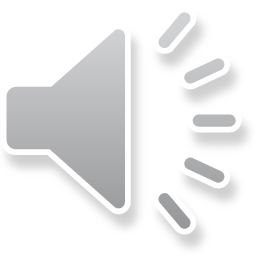 Fünf
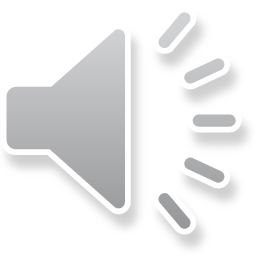 This Photo by Unknown Author is licensed under CC BY-SA-NC
Sechs
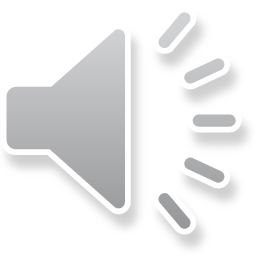 Sieben
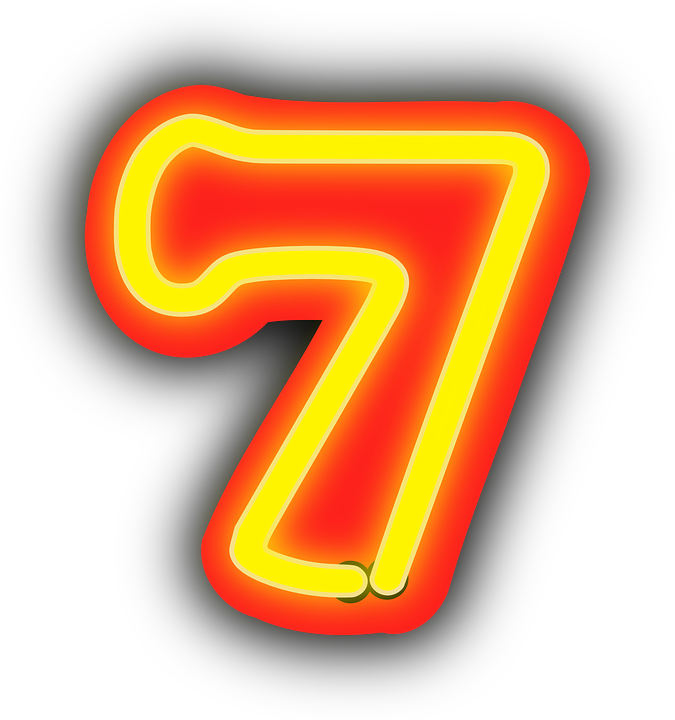 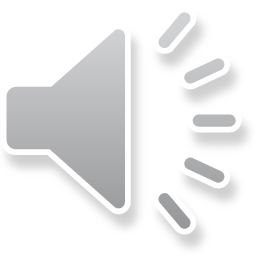 This Photo by Unknown Author is licensed under CC BY-SA
Acht
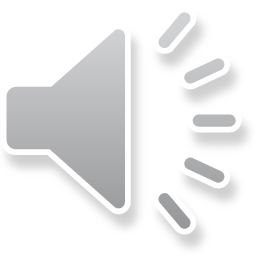 Neun
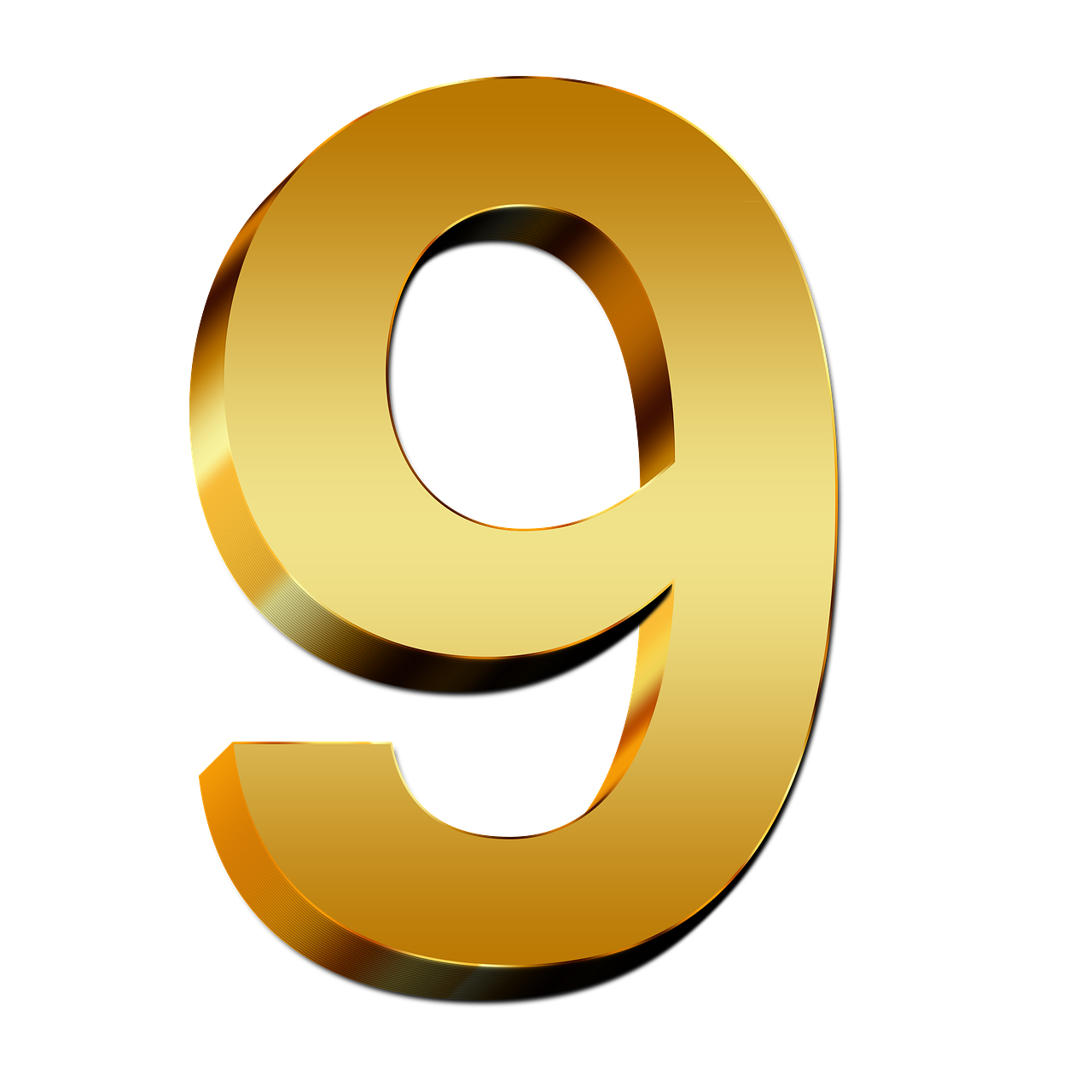 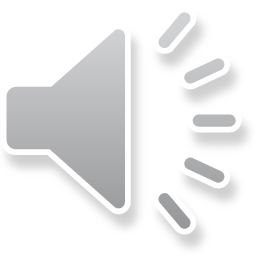 Zehn
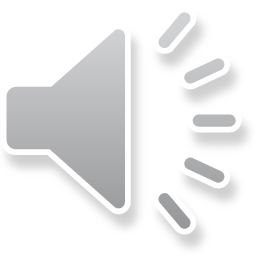